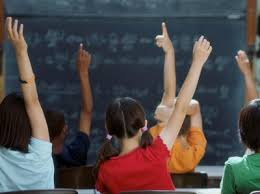 Jelentkezz!
Szülői tájékoztató 2025. január 16.
Amiről szót ejtünk…
Fakultációk
Osztályozóvizsgák
Érettségi vizsga
Pontszámítás
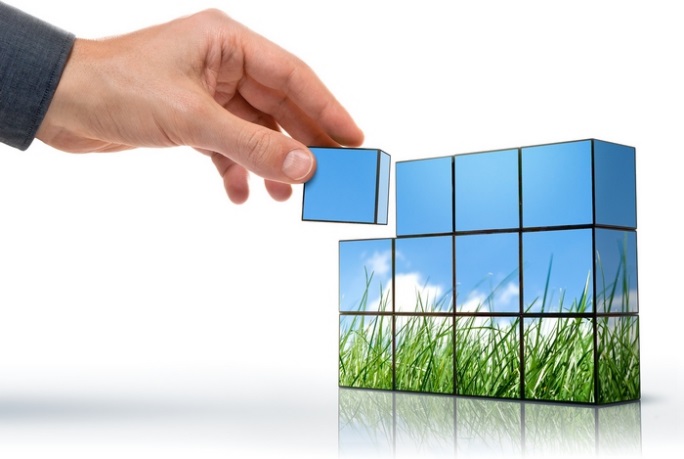 Fakultációkötelező óraszámba építetten
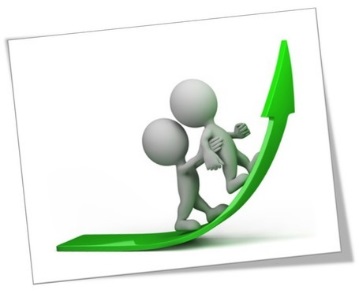 11-12. évfolyam
11.évfolyam: 2 tárgy a kötelező , vagy 1 tárgy és a természettudomány
12.évfolyam : nincs kötelező választás ( kivéve a D-sek)
A, B, C sáv: változatos párosítások, reggeli 1-2. óra, heti 2 óra , esetenként több
Klasszikus főtárgyak, idegen nyelvek, digitális kultúra, természettudományos tárgyak, ének, testnevelés
Jelentkezés
minden év április 20-ig történik a fakultációk meghirdetése
Külön nyomtatványon 
online intézzük
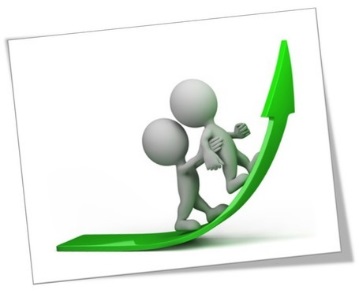 Fakultáció
Kötelezettségek
Értékelés,mulasztás: ugyanolyan, mint a „normál „ tanóra – igazolások kérdése
Módosítás: évente egyszer jogszabály alapján lehetséges
Osztályozóvizsga, beszámolási kötelezettség
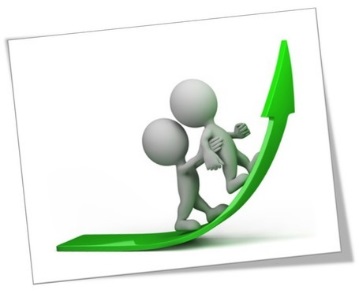 Fakultáció
Jegyképzés
Ha nincs alaptantárgy: önálló életet él a tantárgy ( pl. kémia, fizika, biológia, földrajz)
Ha van alaptantárgy: az alaptantárggyal egyeztetve az óraszámok arányában állapítják meg az érdemjegyet a tanító kollégák( pl. magyar, történelem, idegen nyelvek, )
Matematika: egyedi helyzetben: egy kézben a heti 5 v 6 tanóra
Osztályozóvizsgák
Tanulmányok alatti vizsga: 
jogszabályi előírás: lehetőség biztosítása min. kétszer egy tanévben
Időszakok: ( nálunk)
félévet követő: idén: február 4. (kedd)
Jelentkezés : január 30. csütörtökig
Tavaszi: április 8-9.(kedd-szerda)- előrehozott érettségihez ez is bőven elég!
Tanévzáráskor: legkésőbb június eleje
Speciális esetek!!

Jelentkezés: külön nyomtatványon
honlapon is fent van
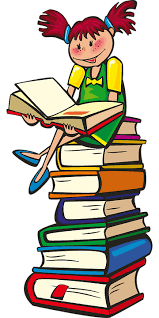 Osztályozóvizsgák
Az érintettek
Külföldön tanulók ( félévre, tanévre)
Előrehozott érettségire jelentkezők
Egyéni tanrend alapján tanulók
Fakultációt váltók 
Sok hiányzással rendelkezők ( jogszabályi keretek, 30%-nál magasabb hiányzás)
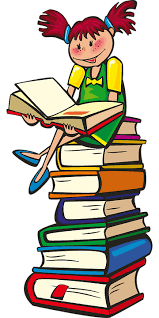 Érettségi rendszer
Időszakok
Tavaszi
Őszi
Tantárgyak
Kötelező
Szabadon választott
Fajták
Rendes
Előrehozott
Szintemelő
Ismétlő/javító/kiegészítő
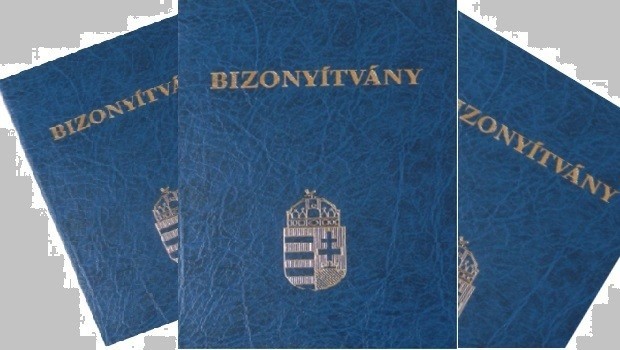 Érettségi rendszer
Szintek
Közép
Emelt
Jelentkezés
Jelentkezési lap: törzslapkivonatok+ személyes adatok
Határidő: 2025. február 15.
Iskolai segítséggel intézzük itt helyben
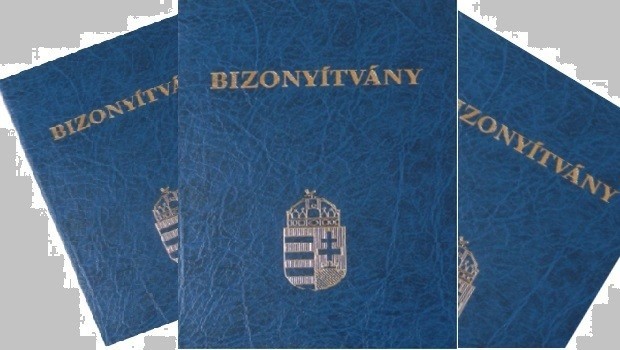 www.oktatas.hu
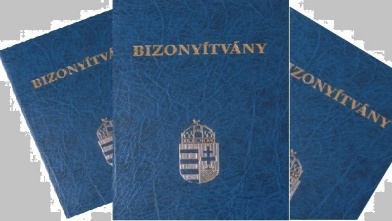 Érettségi 2024- büszkeség
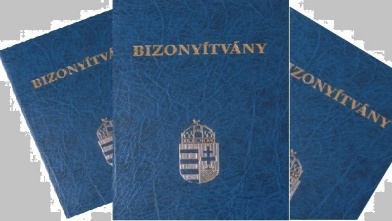 Érettségi 2024- büszkeség
Érettségi eredményekértékelése
Ha egy vizsgatárgy vizsgája több vizsgarészből áll, a vizsgázónak minden vizsgarészből legalább 12%-ot kell teljesítenie ahhoz, hogy legalább elégséges osztályzatot kaphasson. Ha egy vizsgarész során nem éri el a vizsgázó a 12%-ot, függetlenül a többi vizsgarész eredményétől, elégtelen osztályzatot kap. Az elégséges eredményhez az összes vizsgarészen együttesen kell elérni a 25%-ot.
Előrehozott vizsgák278/2019 ( XI.21) Korm.rend.
Előrehozott érettségi vizsgát ősszel is lehet tenni (okt-nov.)
az érettségi bizonyítvány megszerzése előtt egyes érettségi vizsgatárgyból első alkalommal letett érettségi vizsga
amely letehető
a 12. § (1) bekezdésében meghatározott idegen nyelvekből, digitális kultúrából kizárólag a középiskolai tanulmányok teljes befejezését megelőző első vagy második tanév vizsgaidőszakaiban,( 10-11.évf.)
olyan érettségi vizsgatárgyból, amelyeknél a tanuló számára az adott vizsgatárgy vizsgájára való jelentkezés feltételeinek teljesítéséhez szükséges tantárgy, tantárgyak tanítása a középiskola helyi tanterve szerint a középiskolai tanulmányok befejezését megelőző tanévek valamelyikében lezárul, a középiskolai tanulmányok teljes befejezését megelőző első vagy második tanév május-júniusi vizsgaidőszakában, valamint az azt követő vizsgaidőszakokban. ( 10-11.évf.) ( pl. kémia, földrajz, fizika, biológia)!!!!
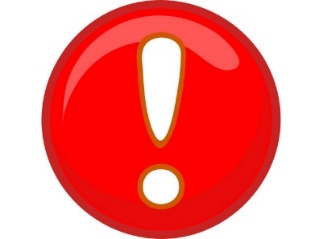 Érettségi követelmények változása / 2024
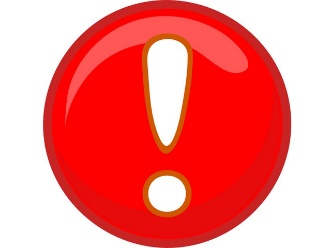 A  2020-as NAT-ra épülő vizsgakövetelmények alapján
Mintafeladatok az OH honlapján:
https://www.oktatas.hu/kozneveles/erettsegi/mintafeladatok_2024
Pl.
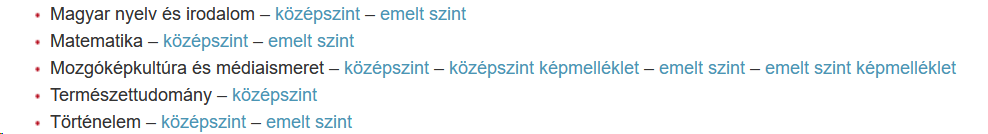 Érettségi 2024Fő tárgyak- változások
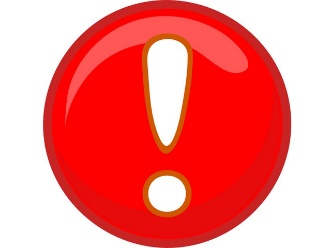 Magyar nyelv és irodalom 
Feladatlap szerkezete
90+150 perces bontás
Tartalmi változás: szövegértés mellé  irodalmi feladatlap
Szövegalkotás: mű értelmezése vagy  téma kifejtése/esszé
Helyesírás: újra csökkenti a pontszámot a hiba
Történelem
Írásbeli+ szóbeli pontok aránya: 100 +50 pont ( mindkét szinten)
Új feladattípus : Komplex tesztfeladat
Esszékérdések száma csökken
Matematika
A vizsgarész II. részében levő feladatok több részkérdésből állnak
Emelt szintű szóbeli pontozása módosult
Projektmunka,mint újdonság a természettudományos tantárgyaknál
Projektmunka készítését csak az a vizsgázó választhatja, aki érettségi bizonyítvánnyal nem rendelkezik, és tanulói jogviszonyban van. 
A projektmunka elkészítésének szabályaiA vizsgázónak az érettségi vizsgára való jelentkezéskor jeleznie kell, ha a szóbeli vizsga megfelelő részét projektmunka elkészítésével kívánjateljesíteni. A projektmunka témáját a vizsgázó a vizsgajelentkezés leadása előtt a projektmunkát segítő szaktanárral (a továbbiakban: konzulens szaktanár) egyezteti. A projektmunka témáját a konzulens szaktanár hagyja jóvá. A projektmunka konzulens szaktanár által jóváhagyott témáját a jelentkezőnek a vizsgajelentkezéshez csatolnia kell.
A projektmunka a vizsgázó által önállóan elvégzett és a konzulens szaktanár által ellenőrzött vizsgálat (kísérlet vagy megfigyelés) és az erről készült projektdolgozat. 
A projektmunka elkészítése során a vizsgázó a konzulens szaktanárral,annak utasítása szerinti gyakorisággal, de minimum egy alkalommal konzultál.
A projektmunka értékelése a szóbeli vizsgarész értékelésének a része. A projektmunkát a szóbeli vizsga keretein belül a vizsgázónak meg kell védenie, a kérdező tanár ezt a szóbelivizsgán, a vizsgaleírásban erre meghatározott pontszámmal értékeli.
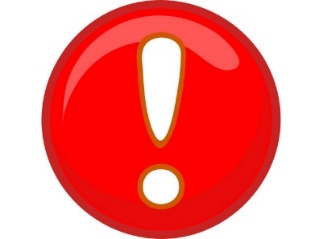 Irány az egyetem!
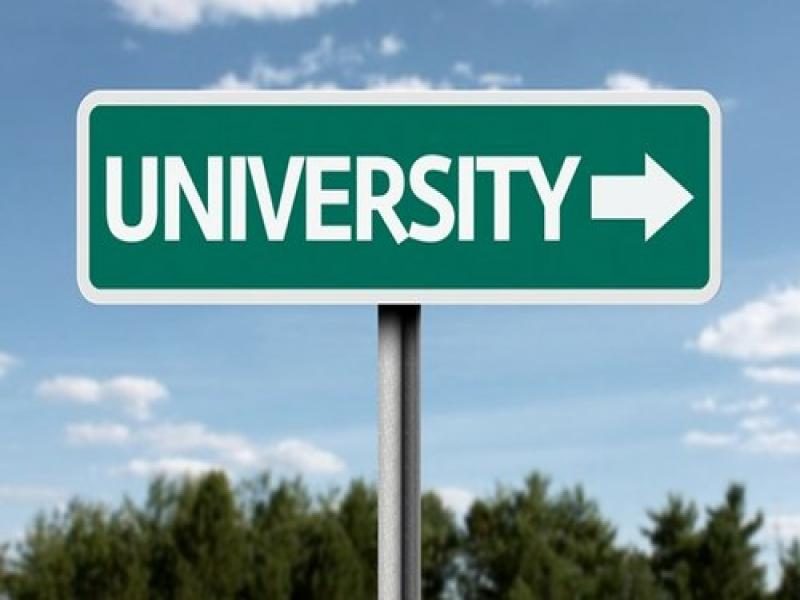 E-felvételi: kizárólag elektronikusan!!!
felvi.hu-n van minden információ,
 Pontszámítás: max. 500 pont
Legfontosabb!!
felvi.hu
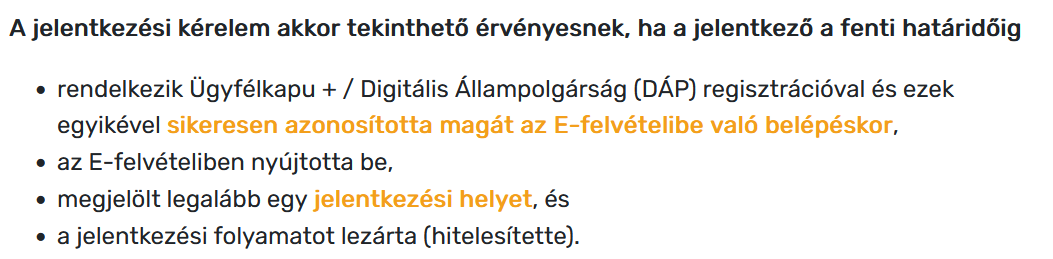 A jelentkezés határideje: 2025. február 15., 24:00 óra
Pontszámítás 2024-től
Figyelem! Az érettségi pontok száma emelt szintű érettségi vizsga esetén egyenlő az érettségi vizsgán az adott vizsgatárgyból elért százalékos eredménnyel (tehát 100%-os érettségi = 100 érettségi pont). Középszinten tett érettségi vizsga százalékos eredményét egy külön táblázat szerint kell majd megállapítani, amelyben 2/3 lesz a váltószám (így pl. 100%-os érettségi = 67 érettségi pont)
https://www.oktatas.hu/sajtoszoba/sajtoanyagok/valtozas_pontszamitas_2024
Tanulmányi pontok (max. 200 pont)
Középiskolai osztályzatok (utolsó két tanult év végi) max. 100 pont
Magyar nyelv és irodalom
Történelem
Matematika
Legalább 2 évig tanult idegen nyelv
egy választott tantárgy a felsőoktatási intézmény által az adott szakon meghatározott tantárgyak közül.
A kapott eredmény kétszerese jelenti a tanulmányi pontok legfeljebb 100 pontot képező részét
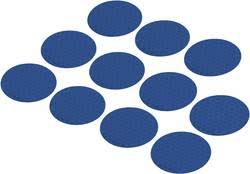 Tanulmányi pontok (max. 200 pont)
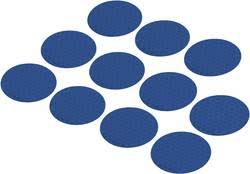 Érettségi átlag
A jelentkező érettségi bizonyítványában vagy a középfokú tanulmányai alatt tett előrehozott érettségi vizsga tanúsítványában szereplő eredményekből összesen maximum 100 pont számítható.
Az érettségi vizsgaeredmények közül
a négy kötelező (magyar nyelv és irodalom, történelem, matematika, idegen nyelv) és
a felsőoktatási intézmény által meghatározott vizsgatárgyak közül egy vizsgatárgy
legjobb százalékos eredményeinek átlagát kell egész számra kerekíteni.
Tanulmányi pontok
A magyar nyelv és irodalom esetében nálunk már egy egyet számolunk
 A középiskolai eredmények megállapításához és rögzítéséhez szükséges, hogy a jelentkezéshez beküldje a középiskola utolsó két évfolyamáról, illetve ha választható 5. tantárgyat korábban tanulta, minden évfolyamról a bizonyítványa másolatát. 
Osztályozó vizsga eredménye csak abban az esetben fogadható el, ha a jelentkező benyújtja a középiskolai bizonyítványa azon oldalát is, amelyen megjegyzésként az osztályozó vizsga ténye és adott évfolyamra vagy évfolyamokra vonatkozó osztályzat is szerepel.
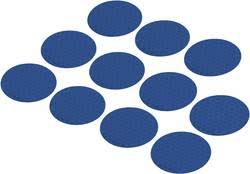 Tanulmányi pontokFakultációs jegyek*
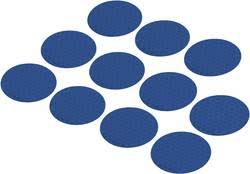 Amennyiben a jelentkező az adott tárgyat az utolsó két évben fakultáció keretében is tanulta, úgy pontszámításnál az alábbiakat kell figyelembe venni:
ha az utolsó éveiben csak fakultáció keretében tanult egy adott tárgyat, akkor azt kell figyelembe venni abban az esetben is, ha a korábbi években szerzett nem fakultációs eredményei jobb eredményt adnak.
ha a normál tantárgyat és fakultációt egy évben tanulja, akkor egy jegyet kap belőle, tehát azt kell beszámolnia
ha a normál tantárgyat és fakultációt egymástól eltérő években tanulta, akkor a tantárgy utolsó két tanult év évvégi eredményeit veszik figyelembe, függetlenül attól, hogy azt fakultációs vagy normál tantárgyként tanulta-e.
Érettségi pontok (max. 200 pont)
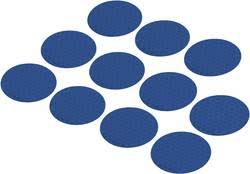 Az egyes szakoknál figyelembe vehető vizsgatárgyak közül kettő százalékos eredményének összege. 
Max. 100 + 100 pont kapható. 
Az érettségi pontok száma egyenlő:
emelt szintű érettségi vizsga esetén az adott vizsgatárgyból elért százalékos eredménnyel,
középszintű érettségi vizsga esetén: a százalékos eredmény alapján külön táblázat alapján megállapított pontszámmal
Középszintű eredmény átszámítása
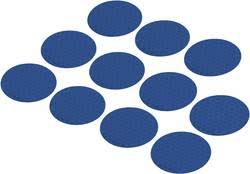 Intézményi pontok
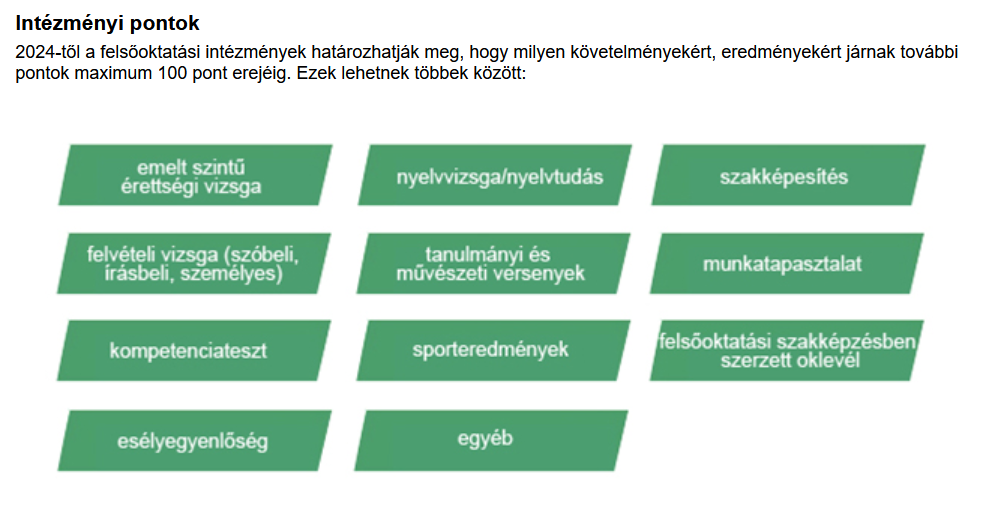 Újdonságok
Intézményi pontok (max. 100 pont)
Leggyakrabban az alábbiakért kapható intézményi pont:
emelt szintű érettségi vizsga
tanulmányi és művészeti versenyek
nyelvtudás
esélyegyenlőség
munkatapasztalat, önkéntes tevékenység
nemzetiségi nyelvből, nemzetiségi nyelv és irodalomból tett érettségi vizsga
felvételi vizsga
kompetenciateszt
sporteredmények
szakképesítés
felsőoktatási szakképzésben szerzett oklevél.
Hitéleti tevékenység
Egyetem által szervezett tanfolyam
érettségi előkészítő tanfolyam
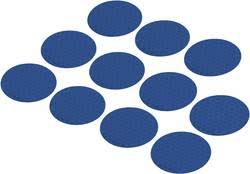 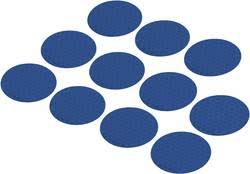 Egy kis összehasonlítás( konkrét szakok esetén)
PPKE, jogi képzés jogász, nincs minimumpont- egy emelt
Középiskolai eredmények 	Érettségi eredmények
Számolás: 22+24=46, 46×2= 92 pont
4 kötelező +1 szabadon választott: 82 pont
Ennek megfelelően a jelentkezőnek 92+82 = 174 tanulmányi pontja lesz.
A jogász képzésen a történelem és latin érettségi vizsgatárgyak alapján számolják az érettségi pontokat. Esetünkben ez 90+63 =   153 érettségi pont.
Többletpontok: 95 pont
Van B2 komplex nyelvvizsgája: 30 pont ( angol nyelv)
Történelem emelt szintű érettségiért: 50 pont
Katolikus hittan tantárgy: 15 pont
A jelentkező össz.pontszáma: 174 + 153 + 95 = 422 pont
duplázással 153+153+95=401 pont
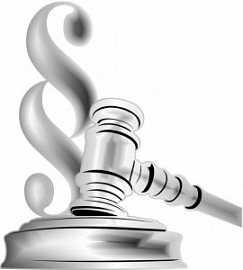 BME,informatika képzési terület, mérnökinformatikus, min.pontszám 320 pont- egy emelt
Középiskolai eredmények 	Érettségi eredmények
Számolás: 23 +22=45, 45 ×2= 90 pont
4 kötelező +1 szabadon választott: 79 pont
Ennek megfelelően a jelentkezőnek 90+79 = 169 tanulmányi pontja lesz.
A műszaki képzésen matematika és fizika érettségi vizsgatárgy alapján
Esetünkben ez 87 + 78 = 165 érettségi pont.
Intézményi pontok: 100 pont
emelt szintű érettségi= 60 pont - 2 emelt- 100 pont!! Max.
B2 szóbeli= 18 pont
Nyári egyetem /BME=15 pont 
A jelentkező össz.pontszáma: 169 + 165 + 100 = 434 pont. 
Duplázással: 165+165+100 = 430 pont
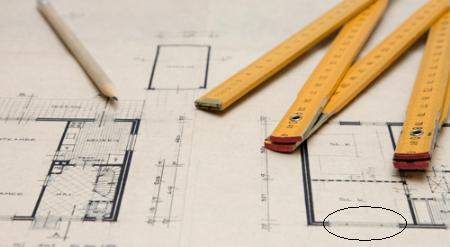 SE, orvostudomány, általános orvos,   min.pontszám nincs – két emelt
Középiskolai eredmények 	Érettségi eredmények
4 kötelező +1 szabadon választott: 77,8 =78pont
Számolás: 23 +22=45, 45 ×2= 90 pont
Ennek megfelelően a jelentkezőnek 90+78 = 168 tanulmányi pontja lesz.
Az orvosi képzésen biológia és kémia az érettségi vizsgatárgy
Esetünkben ez 78+65=143 pont az érettségi pont
Intézményi pontok: 85 pont
Szóbeli vizsga: 45 pont
C1 komplex: 40 pont ( angol)
A jelentkező össz.pontszáma: 168 + 143 + 85= 396 pont. 
Duplázással: 143+143+85=371pont
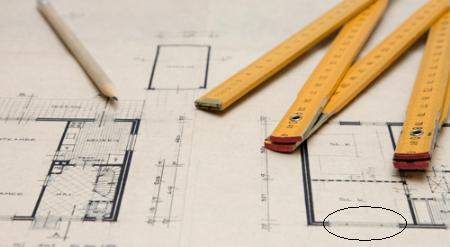 ELTE, pedagógiai képzés, gyógypedagógia,   min.pontszám 220 pont- nem kell emelt
Középiskolai eredmények 	Érettségi eredmények
4 kötelező +1 szabadon választott:84 pont
Számolás: 23 +24=47, 47 ×2= 94 pont
Ennek megfelelően a jelentkezőnek 94+84 = 178 tanulmányi pontja lesz.
A gyógypedagógus képzésen a magyar és az angol az érettségi vizsgatárgy
Esetünkben ez 58+82=140 pont az érettségi pont
Intézményi pontok: 88 pont
     Akkreditált tanfolyam: 10 pont
Emelt érettségi : 50 pont
B2 komplex nyelvvizsga: 28 pont ( német)
A jelentkező össz.pontszáma: 178 + 140 + 88 =  406 pont. 
Duplázással: 140+140+88 =368 pont
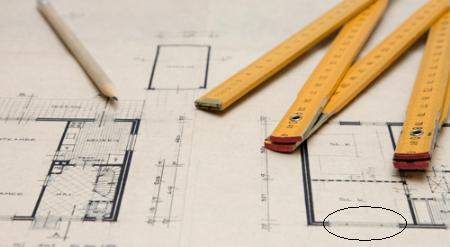 Corvinus,alapképzés, gazdálkodási és menedzsment,   min.pontszám 400 pont- egy emelt
Középiskolai eredmények 	Érettségi eredmények
4 kötelező +1 szabadon választott:84 pont
Számolás: 24 +25=49, 49 ×2= 98 pont
Ennek megfelelően a jelentkezőnek 98+84 = 182 tanulmányi pontja lesz.
Ezen képzésen a a történelem és a digitális kultúra az érettségi vizsgatárgy
Esetünkben ez 90+87=177 pont az érettségi pont
Intézményi pontok: pont: 100 pont
     2 emelt vizsga felvételi tárgyból:100 pont
B2 komplex nyelvvizsga:   30 pont ( angol)
A jelentkező össz.pontszáma: 182 + 177 + 100 =  459 pont. 
Duplázással: 177+177+100 =454 pont
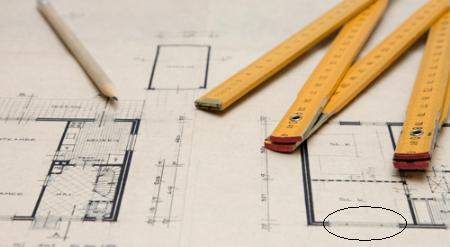 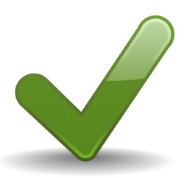 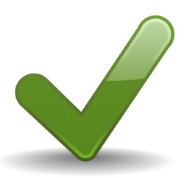 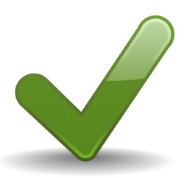 Sok sikert kívánok és 
köszönöm a figyelmet!
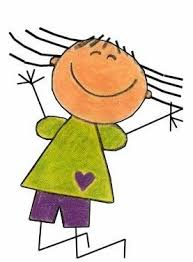 Lőrincz Éva
igazgatóhelyettes